Compensation Plan ORIENTATION
June 20, 2017
Compensation Plan ORIENTATION
What we will cover
Prior to 1st of July:
End of BP7 activities
Power Bonus

After 1st of July:
Pricing
Loyalty Credits
Enrolments (up to 1st of October then switches over to new process)
AO generation
End of Month process
Cheques
WHAT HAPPENS JUNE 30, 2017?
End Achievers Club Incentive.
End of Recruit Boost Incentive.
End of Power Bonus.
Hard Close of BP 7 at 9pm Sydney time
							 (no exceptions!)
WHAT HAPPENS JUNE 30, 2017?
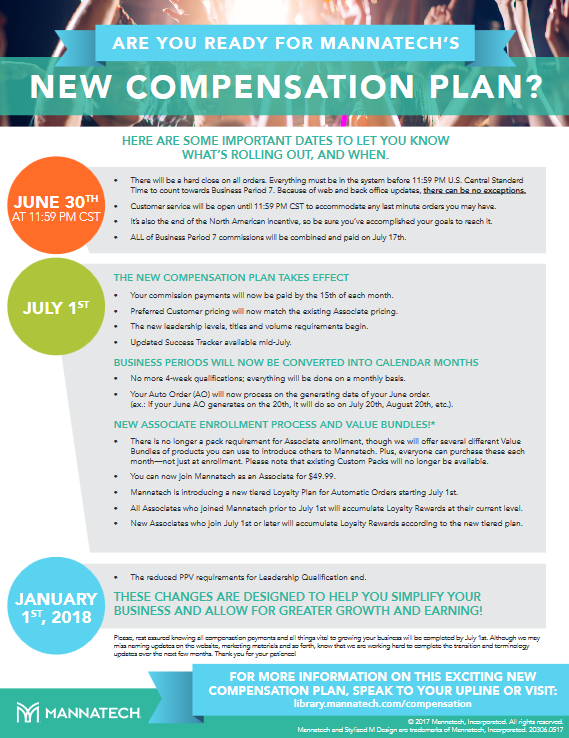 Compensation Plan 
Transition Flyer 
(Effective July 1, 2017)
1st JULY!
1st July - Pricing
Customers will now pay the same price for their products as the Associates!
LOYALTY - PREFERRED CUSTOMERS
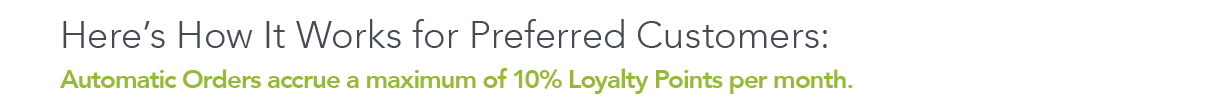 LOYALTY- ASSOCIATES
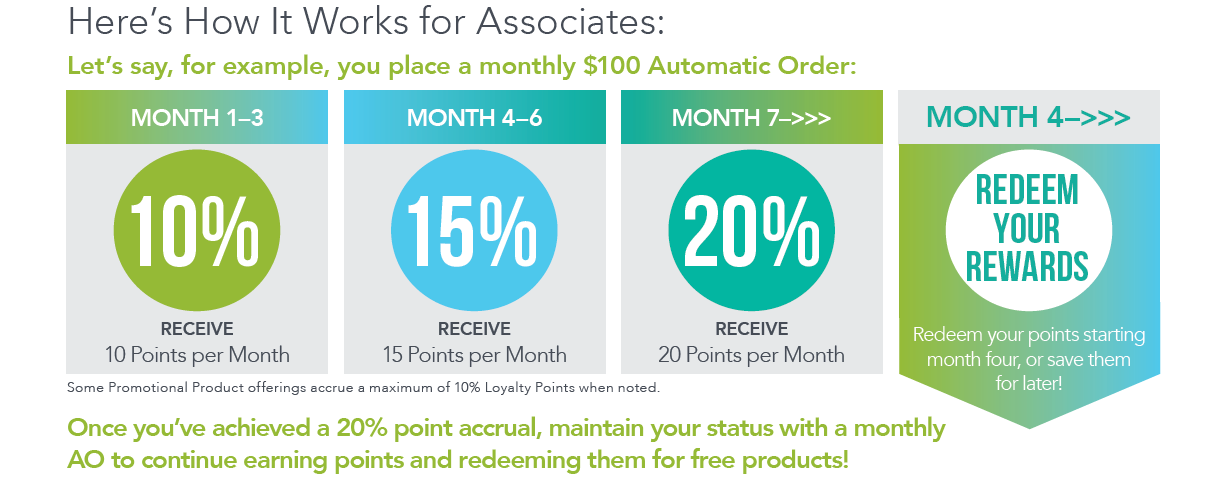 WHAT HAPPENS JULY 01, 2017
New Enrollment Process                                       (Preferred Customer/Associate)
Auto Orders continue on same date going forward.
End of the Month Close process.
When do commissions pay?
NEW ENROLLMENT PROCESS
Prior to 1st October ENROLLMENT PROCESS

will continue with Packs*

* First Order Bonus does not apply to $12 pack
1st October ENROLLMENT PROCESS

Will switch to the new enrolment process …

Associate Fee, no Enrollment Packs & New Online Process
ASSOCIATE REGISTRATION FEE
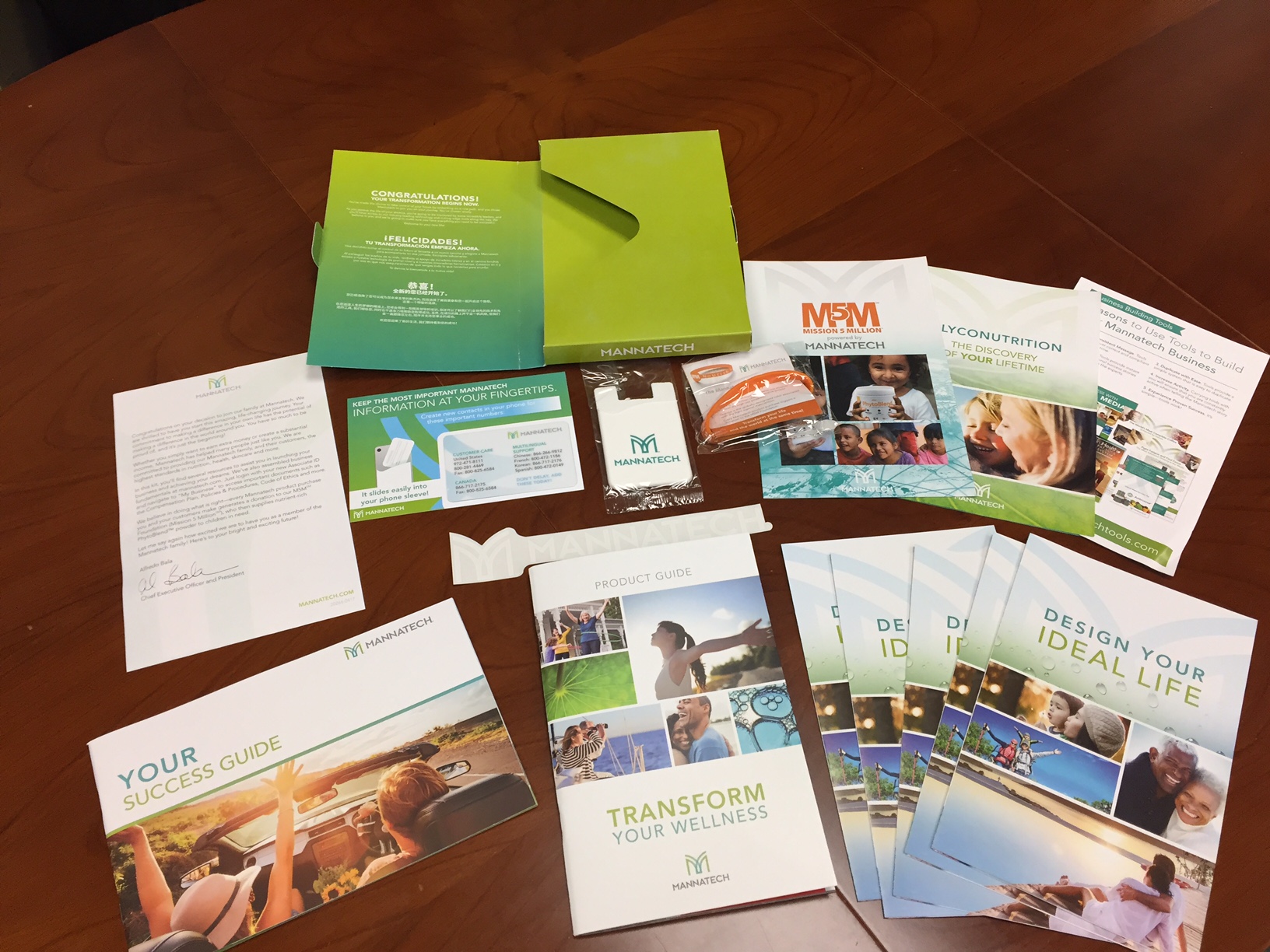 The turn key business includes: 
Welcome Kit.  
The tools include: 
Success Tracker
Mannatech + app 
You get Desktop Versions &…
Multiple personalized web pages
Customer Relationship Management tools
The “to do” dashboard 
Media library 
(makes posting/emailing/texting easier and more effective) 
Email campaigns 
Auto responders 
Full campaign reporting and more…
WHAT HAPPENS JULY 01, 2017
New Enrollment Process                                       (Preferred Customer/Associate)
Auto Orders continue on same date going forward.
End of the Month Close process. 
When do commissions pay?
AO GENERATION
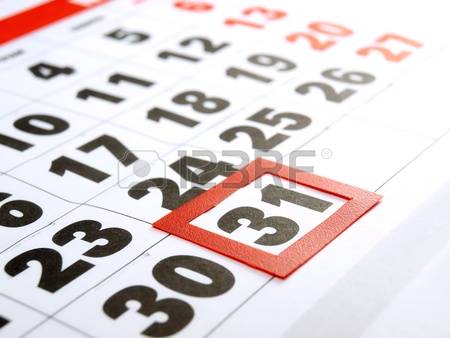 AOs will now generate on the date the associates set on each month. E.g. if set on the 20th the AO will generate on the 20th of each month.

Any AO that are scheduled to generate in a month where there on no date (e.g. 30th or 31st) it will generate early and will resume its normal generation the following month.
WHAT HAPPENS JULY 01, 2017
New Enrollment Process                                       (Preferred Customer/Associate)
Auto Orders continue on same date going forward.
End of the Month Close process. 
When do commissions pay?
MONTH END CLOSE
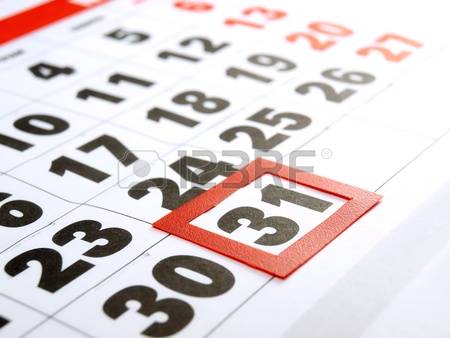 When the Month Ends, Mannatech will add One Business Day before the Hard Close Process occurs. This allows our Leaders the opportunity should they need it to place orders and have them backdated to the prior month in order to qualify for their desired Leadership Rank.
WHAT HAPPENS JULY 01, 2017
New Enrollment Process                                       (Preferred Customer/Associate)
Auto Orders continue on same date going forward.
End of the Month Close process. 
When do commissions pay?
WHEN DO CHECKS POST?
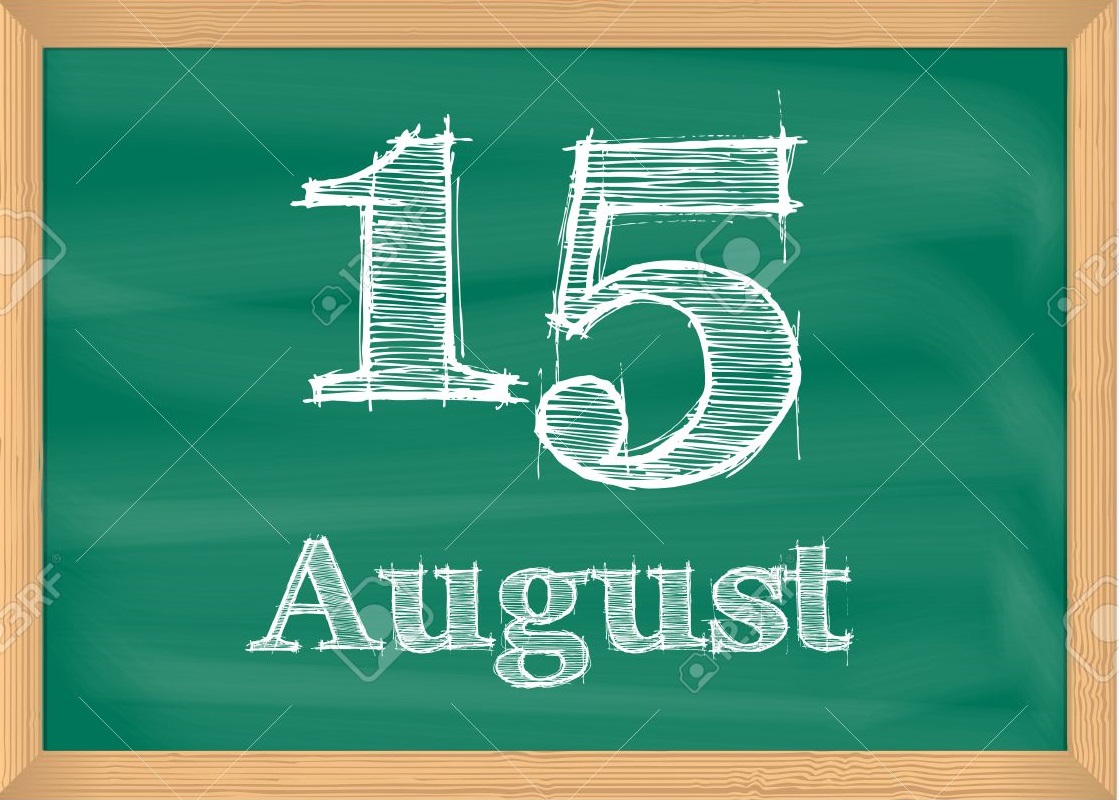 You get paid around the 15th of a month in the new plan. 

August 15th, 2017 will be the first time you get paid in the new plan!
IMPORTANT DATES …
30TH JUNE – END OF BP 7 

1ST JULY – NEW COMPLAN STARTS

WEEK OF 17TH JULY – BP7 CHEQUES / NEW SUCCESS TRACKER

15TH AUGUST – FIRST CHEQUE UNDER THE NEW COMPLAN

1ST OCTOBER – TRANSITION INTO CAP